あゆんできた 30ねんの　はじまり    　　　エリシャじだい
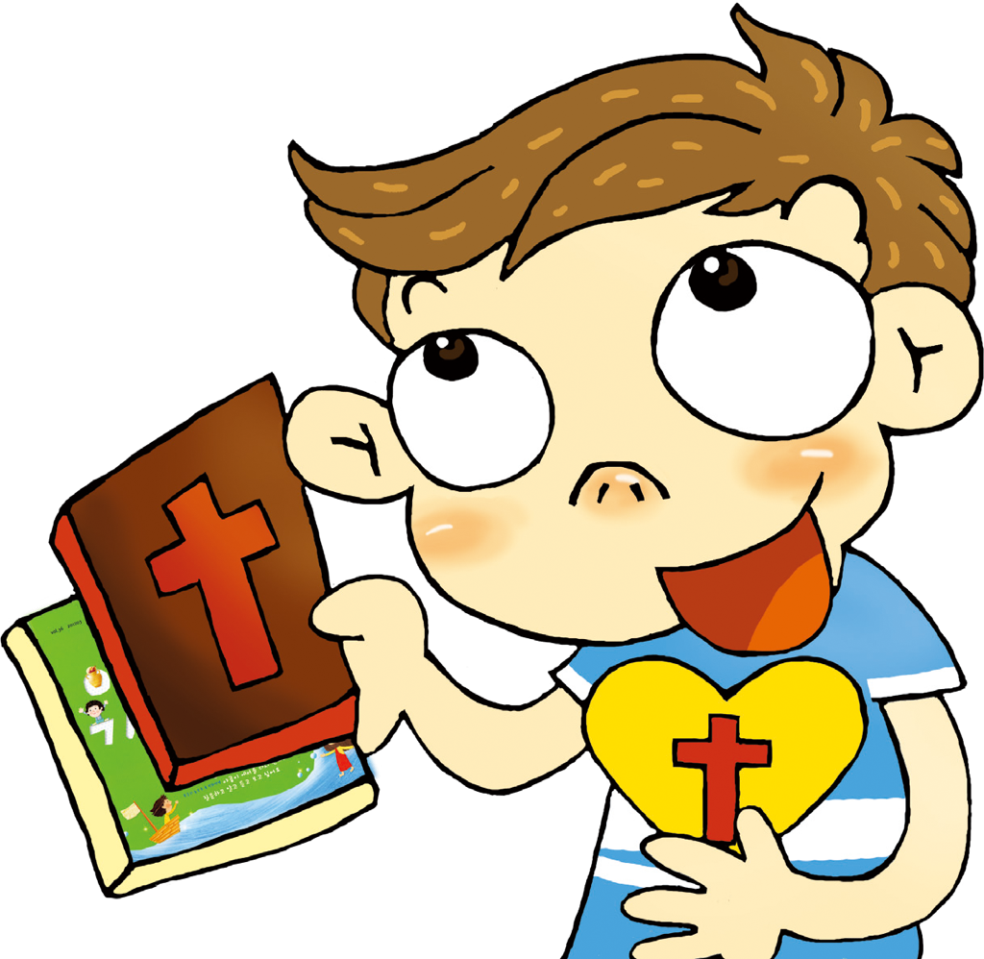 Iれつおう 19:16
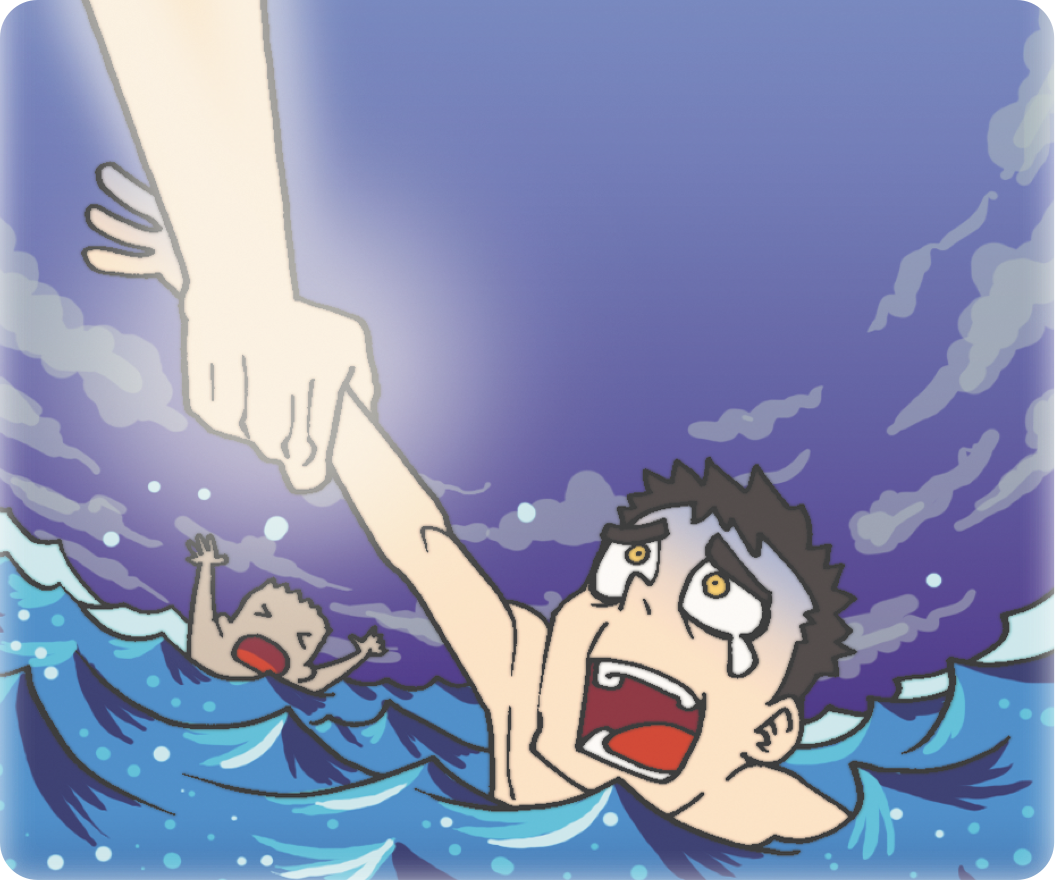 れいてき　
サミット
ネフィリム
じだい
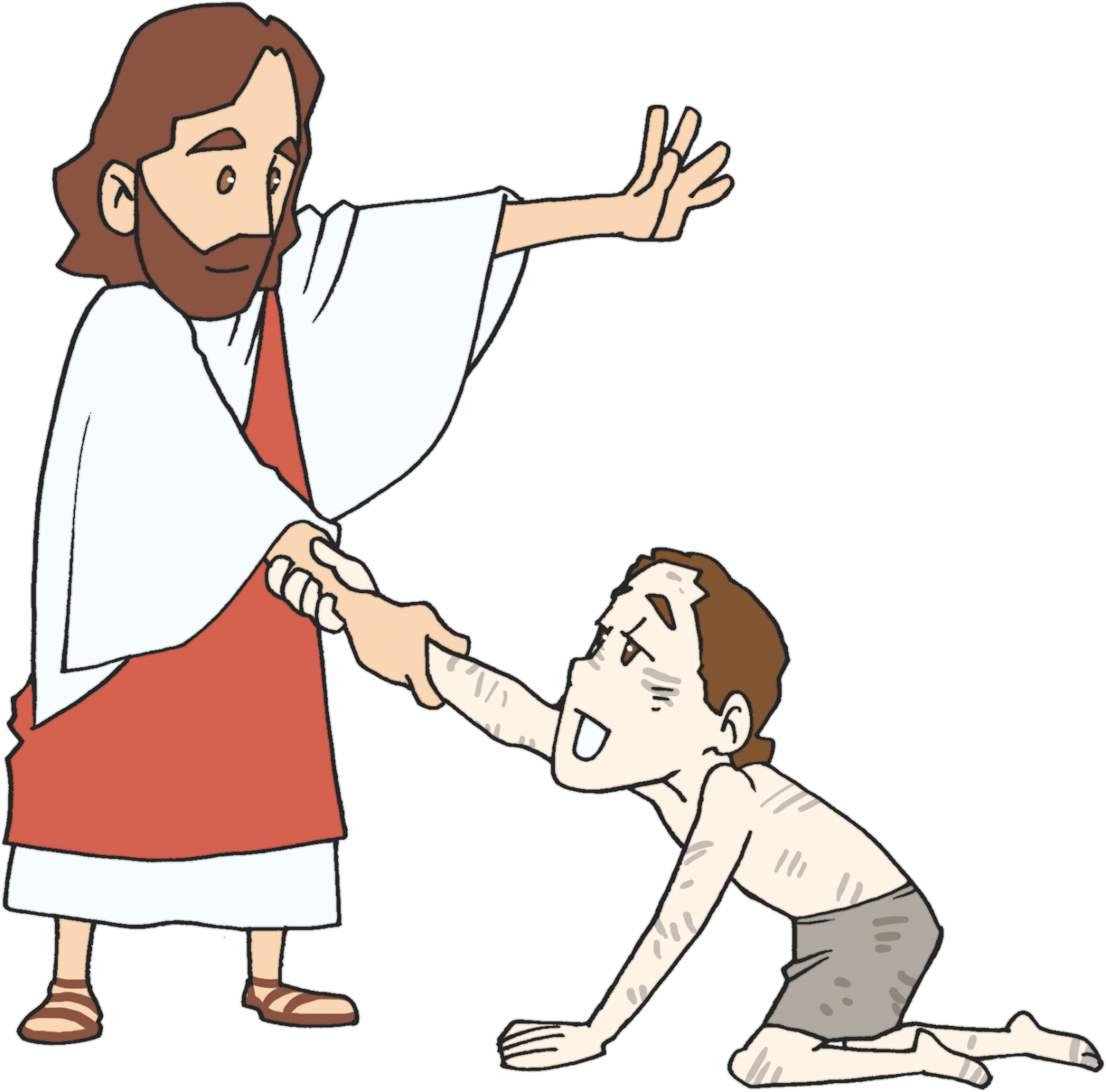 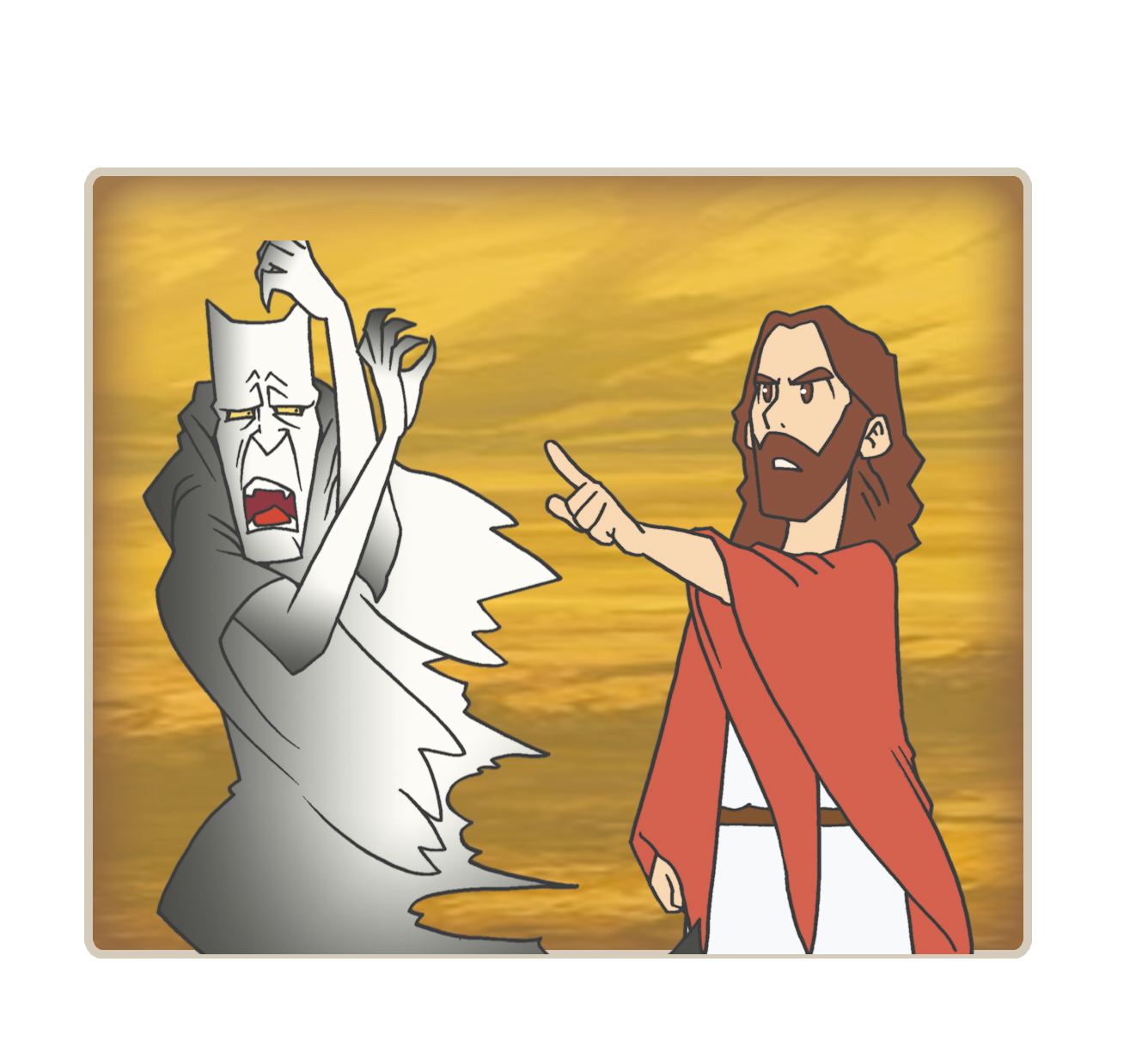 どれい
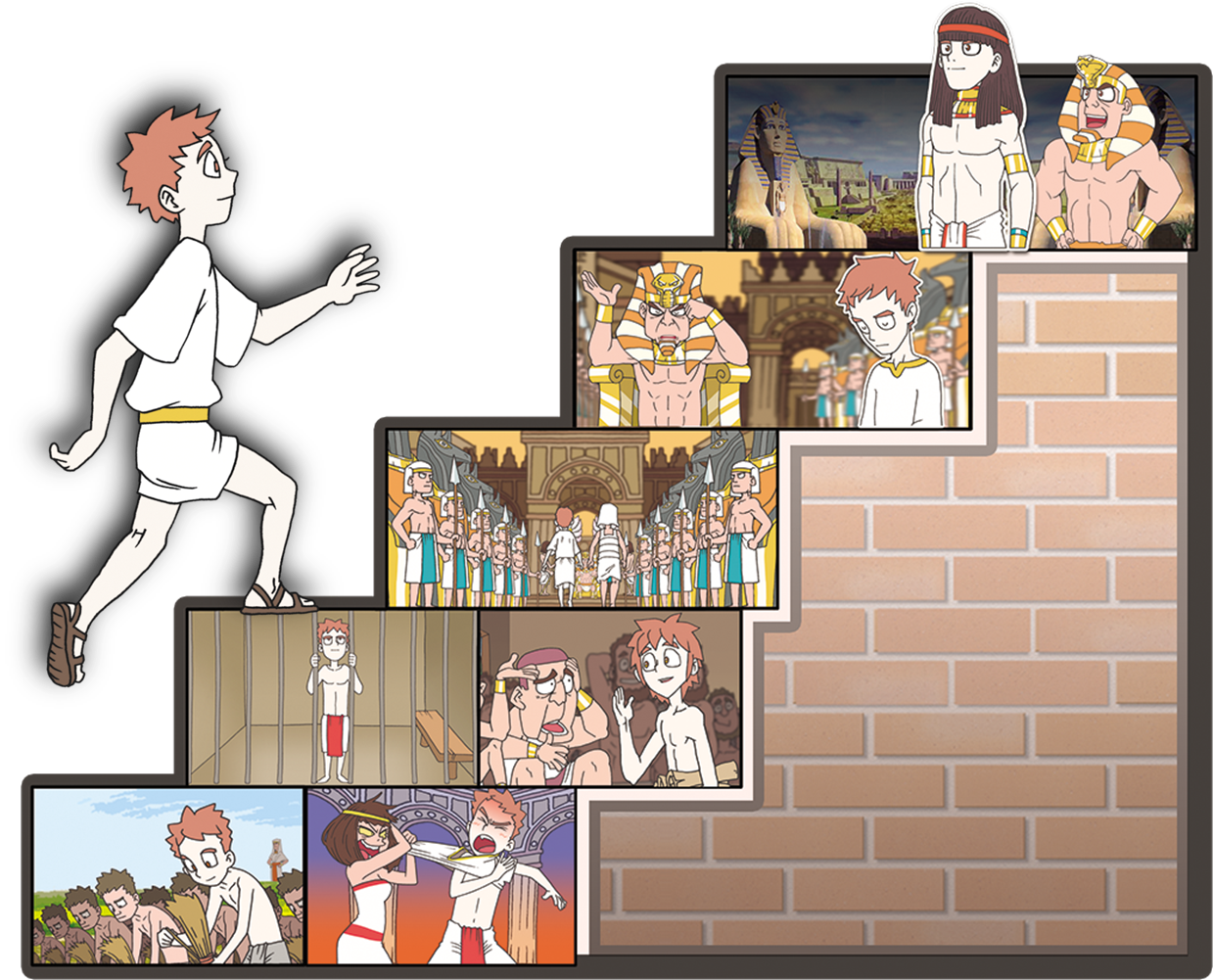 そうり
ようし
とうちしゃ
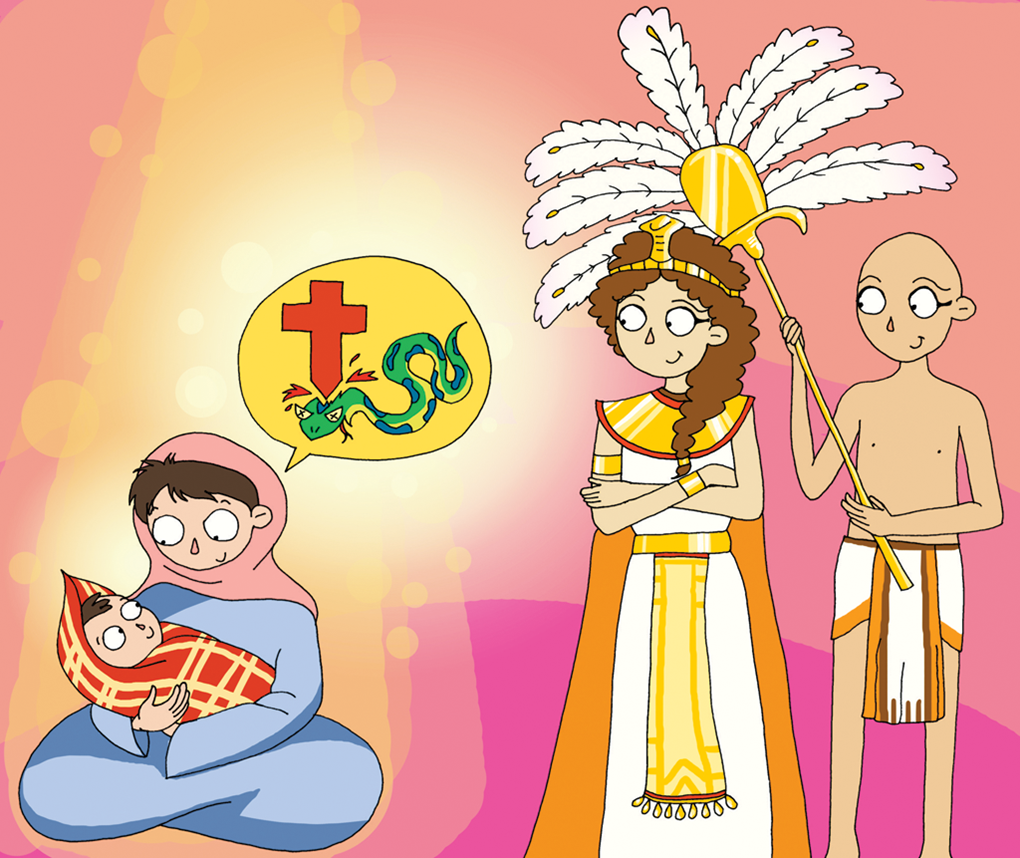 こじ
ミツパ
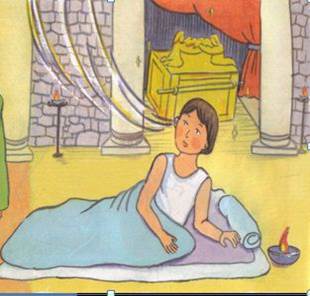 ひつじかい
おう
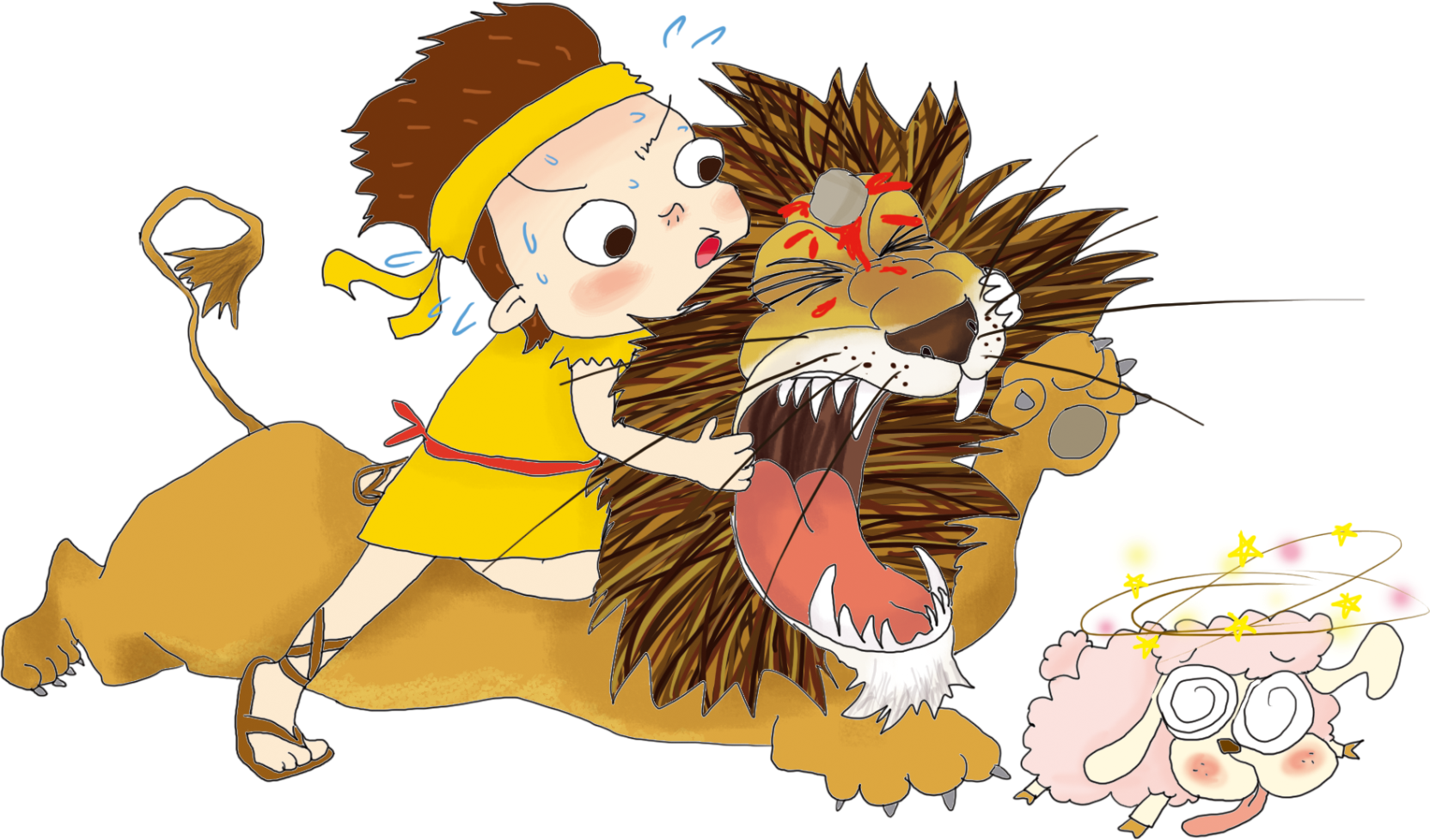 のうふ
ドタンのまち
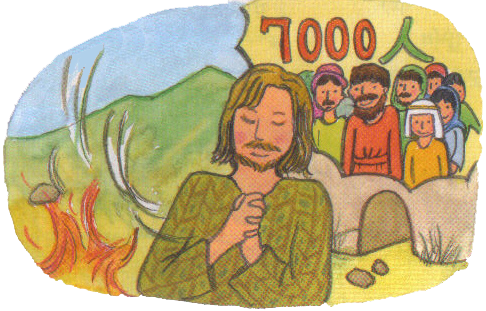 りょうし. 
はくがいしゃ
でんどうしゃ
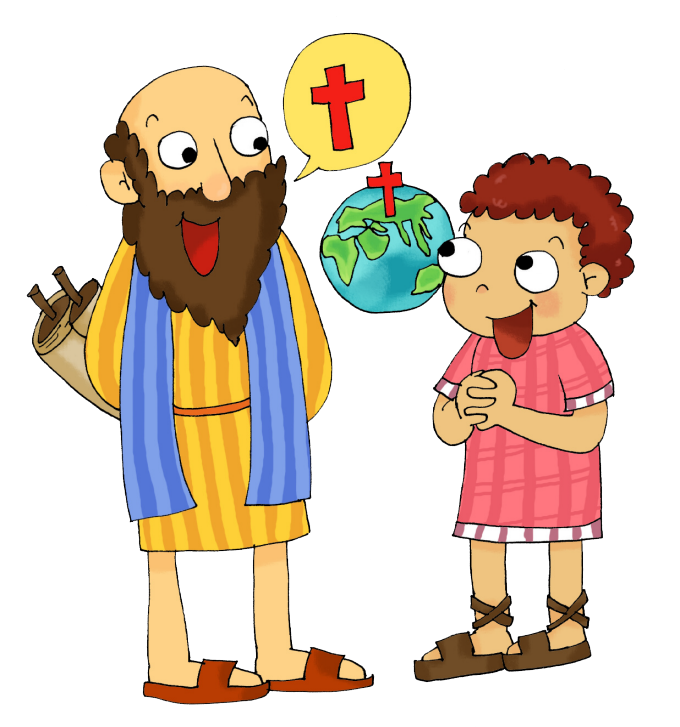 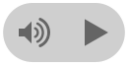 1. もっとも　くるしい　じだいに　　　めされた　でし
アベル・メホラの　ひと
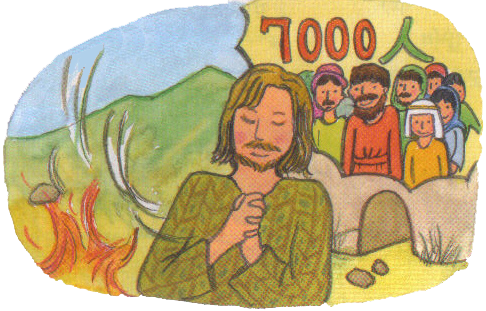 エリヤに　めされた
エリヤの　しょうてんを　みた
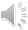 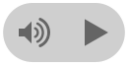 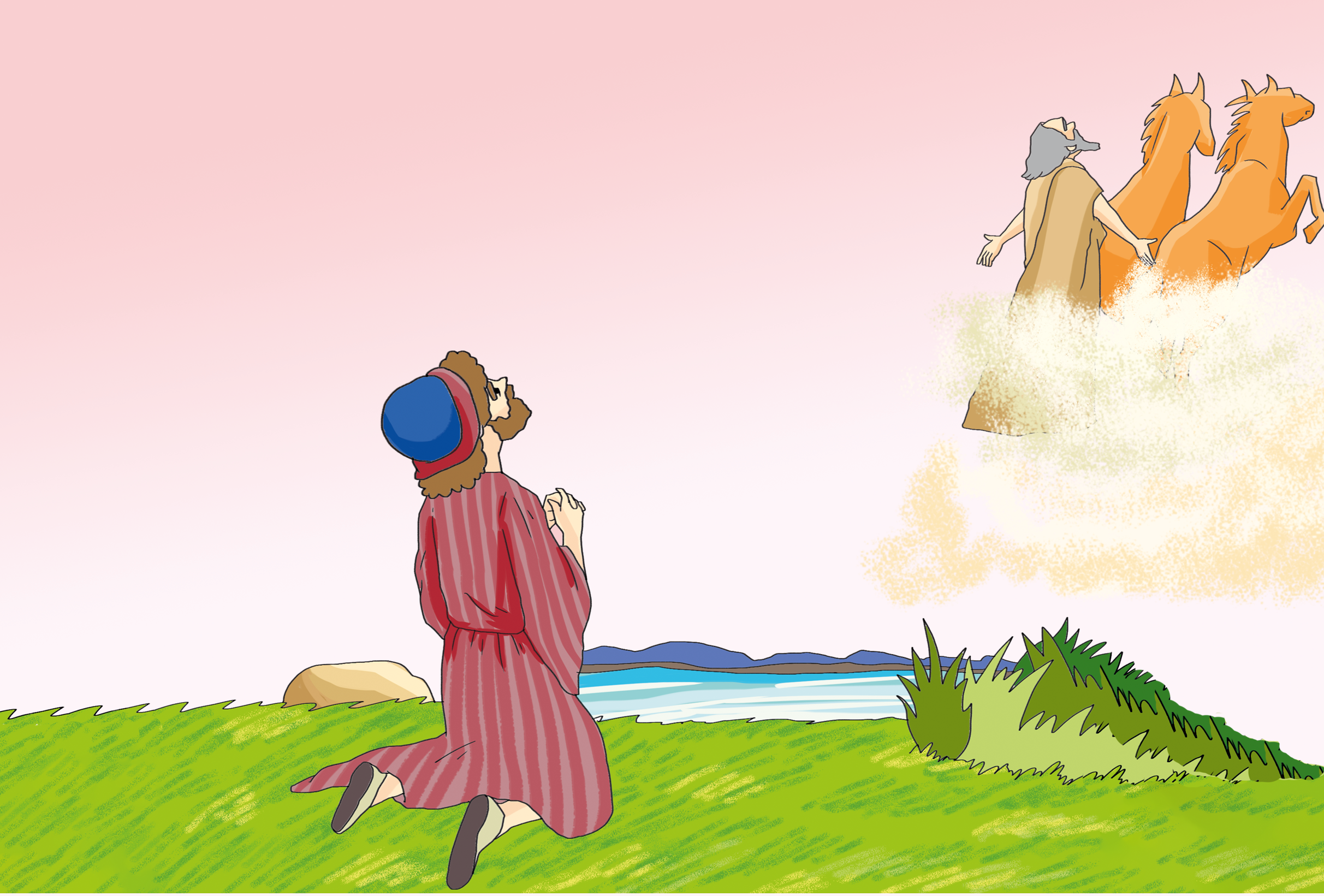 2. もっとも　じゅうような　　　はたらきを　した　でし
れいの　２つの　
　　わけまえ
アラムの　ぐんたいを　しりぞける
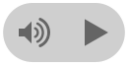 3. かみさまの　みことばを　　　あたえた
モアブとの　せんそう　しょうり　よげん
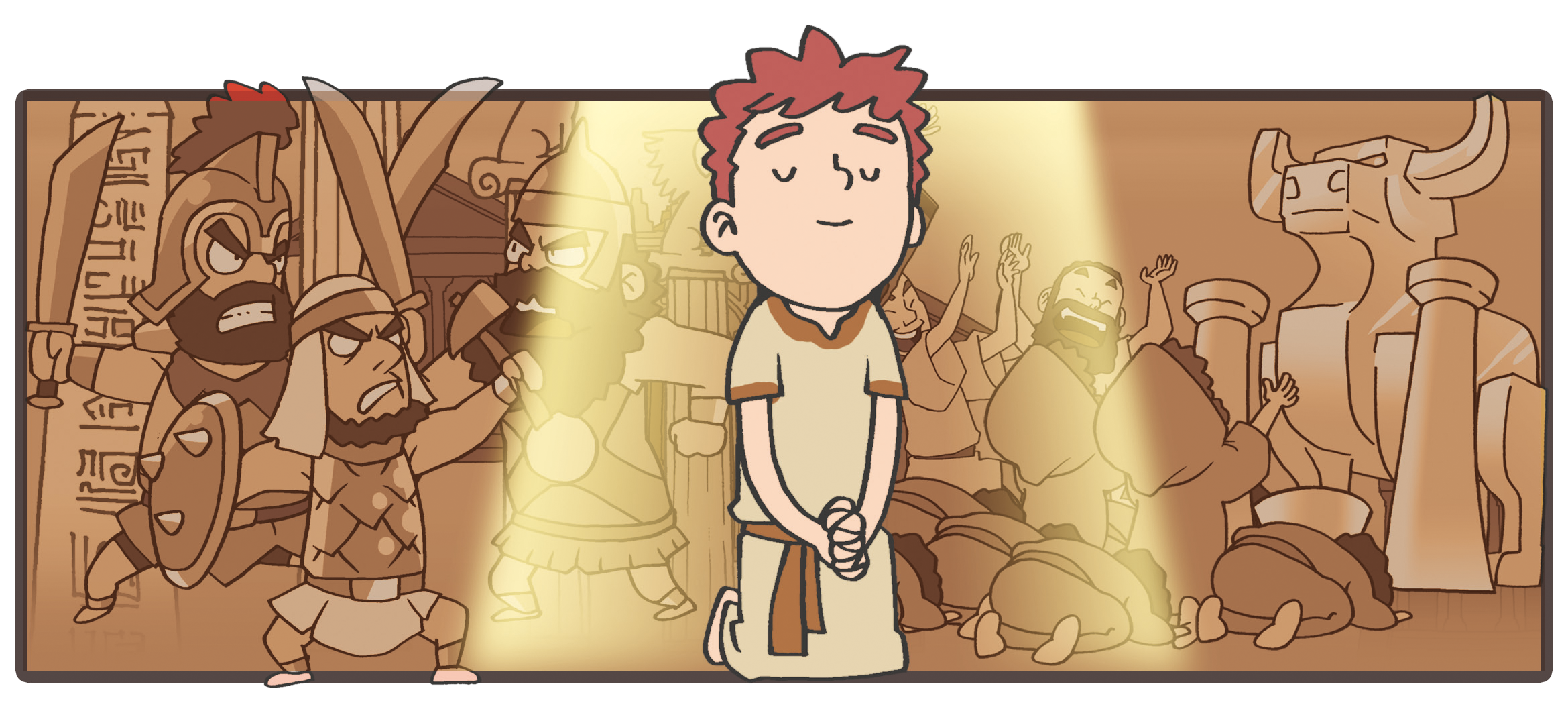 シュネムの　おんなに　かんする　よげん
アラムぐんの　しんにゅう　よげん
ききん　よげん
アラムのおう　ベン・ハダテの　しを　よげん
しどうしゃの　
まなび
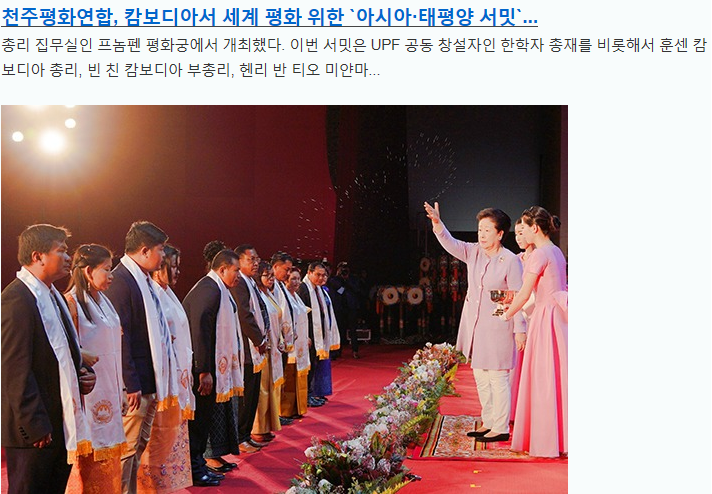 가짜서밋
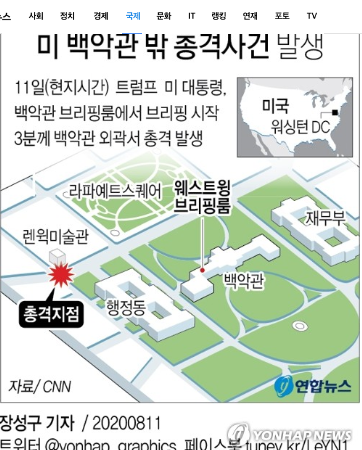 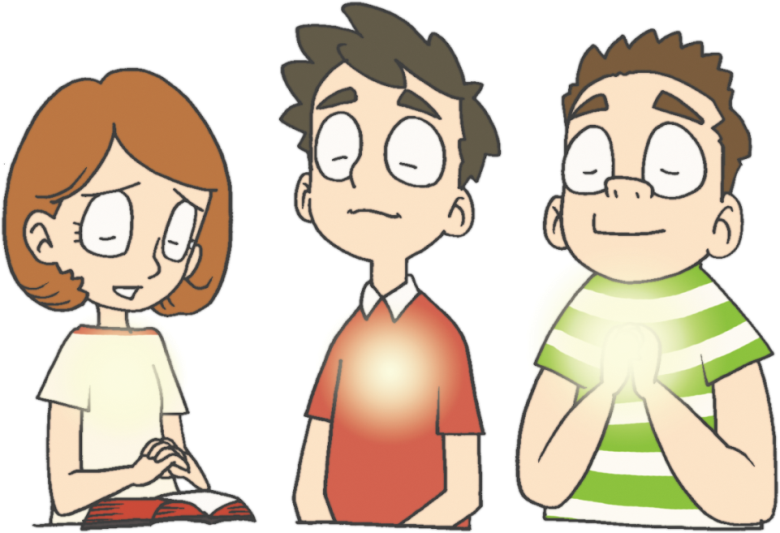 [Speaker Notes: 이미지 출처 : http://cafe.daum.net/globalsangyoung/MIZI/5879?q=2019%20%EC%84%9C%EB%B0%8B
이미지 출처 : https://news.v.daum.net/v/20200811081940048]
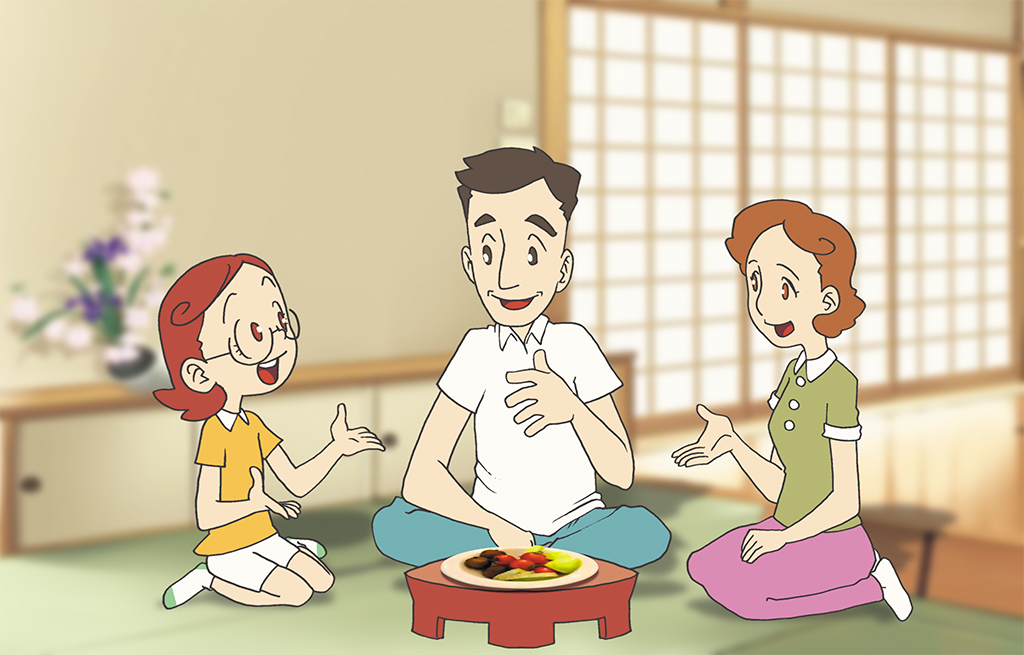 サミット
じゅんび
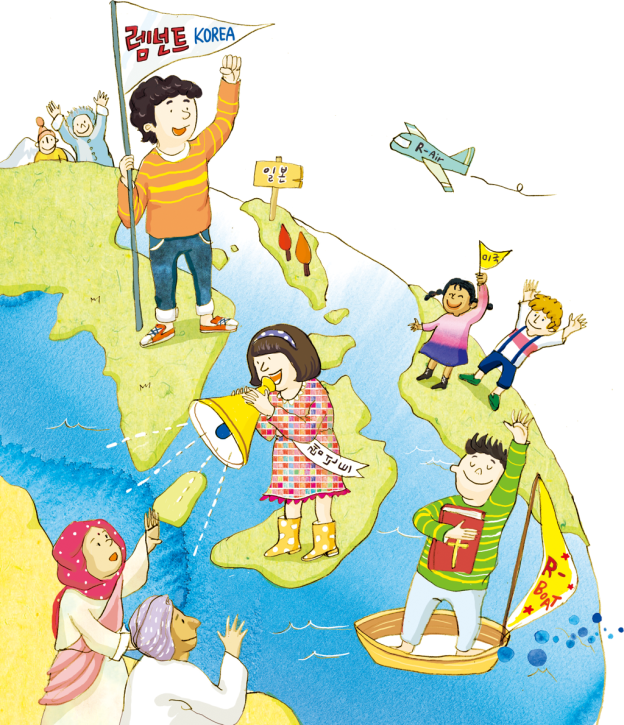 うつわ
じゅんび
を
し
て
こく　いん　し　よう
フォーラム
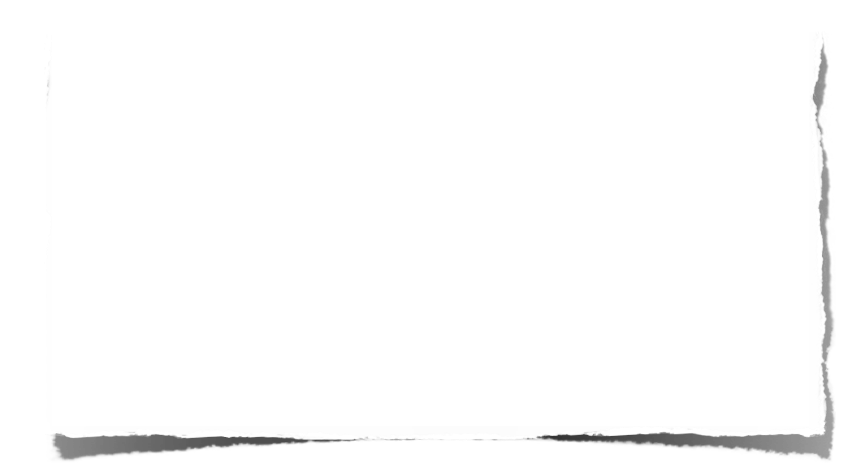 みことばの　なかで 　いちばん　こころに　のこった　
ことを フォーラムしよう
あゆんできた　３０ねんの　はじまり
－　エリシャじだいに　ついて　フォーラムしよう
こんしゅう　じっせん　することを　フォーラムしよう